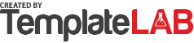 PRODUCT WORK BREAKDOWN STRUCTURE
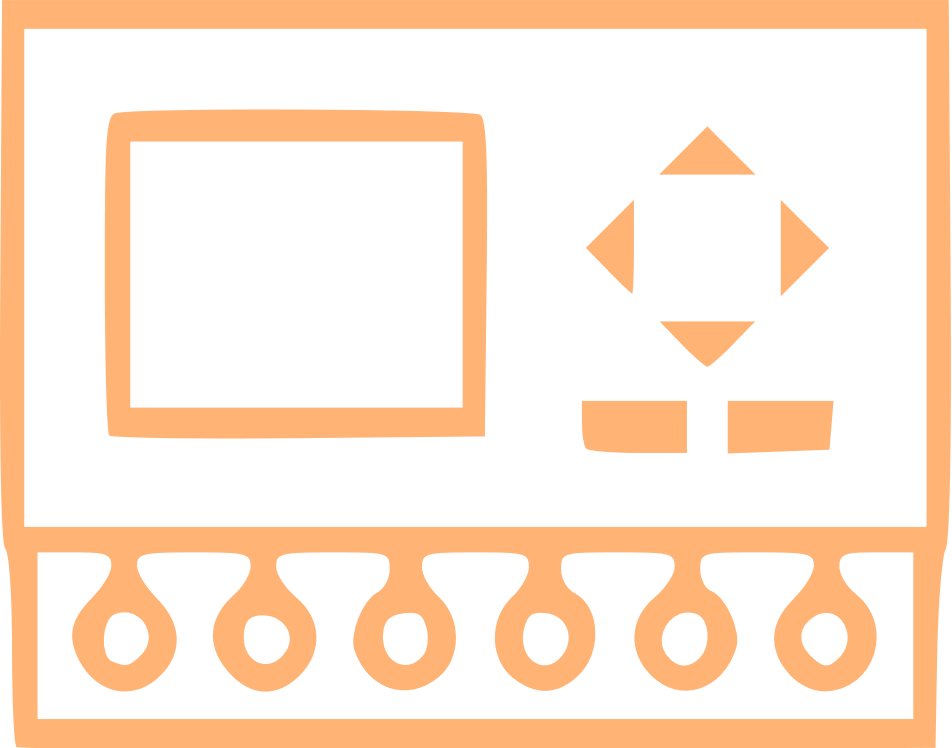 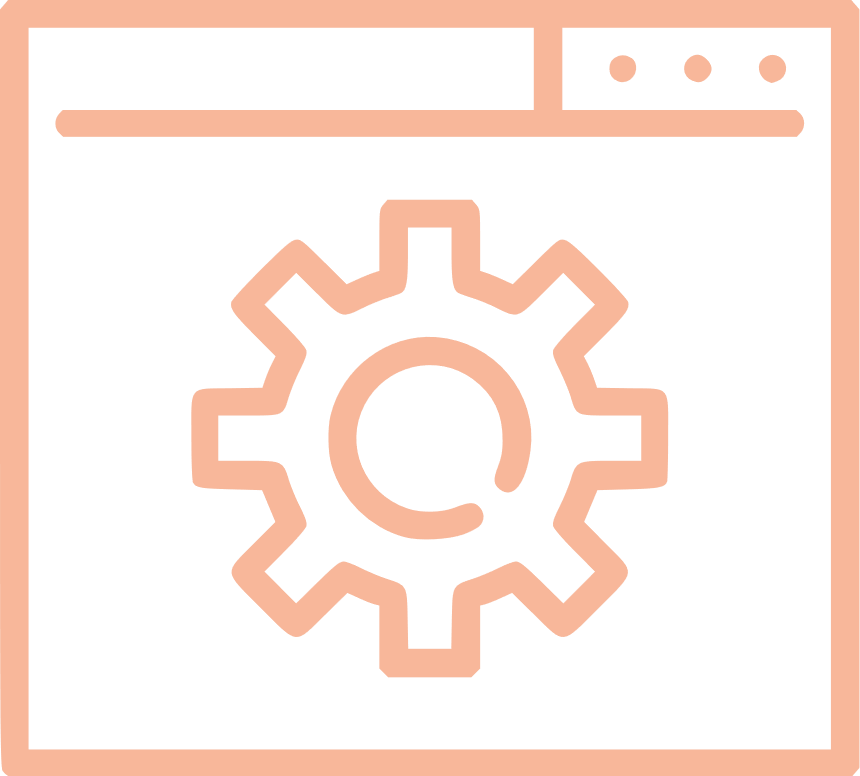 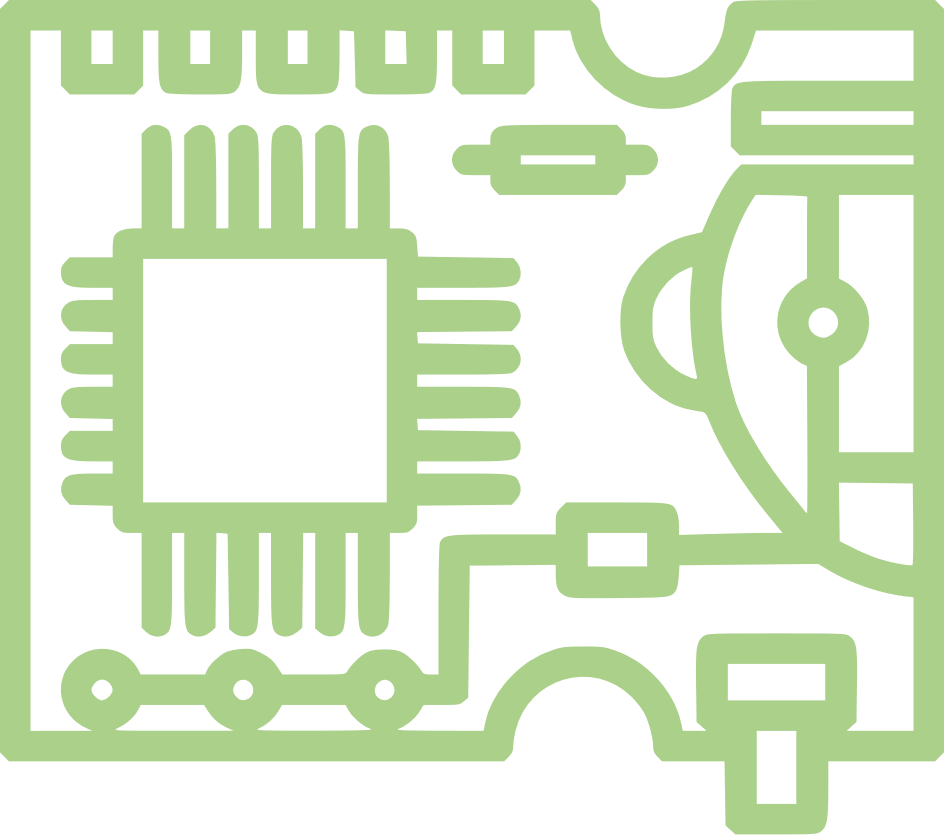 HARDWARE
AUTOMATION
SOFTWARE
Conveyors and motors
PLC configuration
Main screen and buttons
$8,250.00
$2,500.00
$5,000.00
Jul 17 - Aug 22
Aug 10 - Aug 15
Sep 01 - Sep 14
PCBs and mother board
Programming
SQL database
$11,250.00
$2,900.00
$1,500.00
Jul 23 - Aug 15
Aug 20 - Sep 02
Sep 07 - Sep 15
Plastic housing and frame
Data exchange
VPN connection
$1,500.00
$600.00
$500.00
Aug 03 - Sep 02
Sep 03 - Sep 04
Sep 16 - Sep 17
Cables and wires
Tests
Setup and upgrades
$600.00
$1,000.00
$2,400.00
Aug 18 - Sep 03
Sep 05 - Sep 10
Sep 18 - Sep 21
© TemplateLab.com